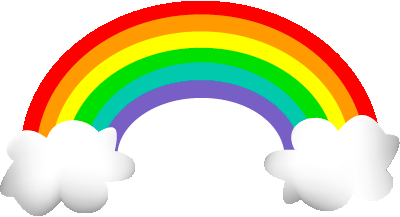 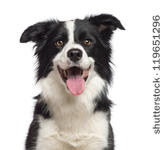 BIRTHDAY
HAPPY
TO LIZZY 
FROM IKA AND WILL
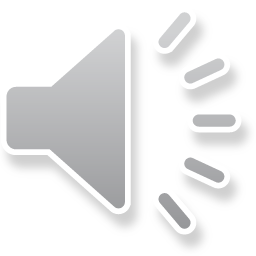